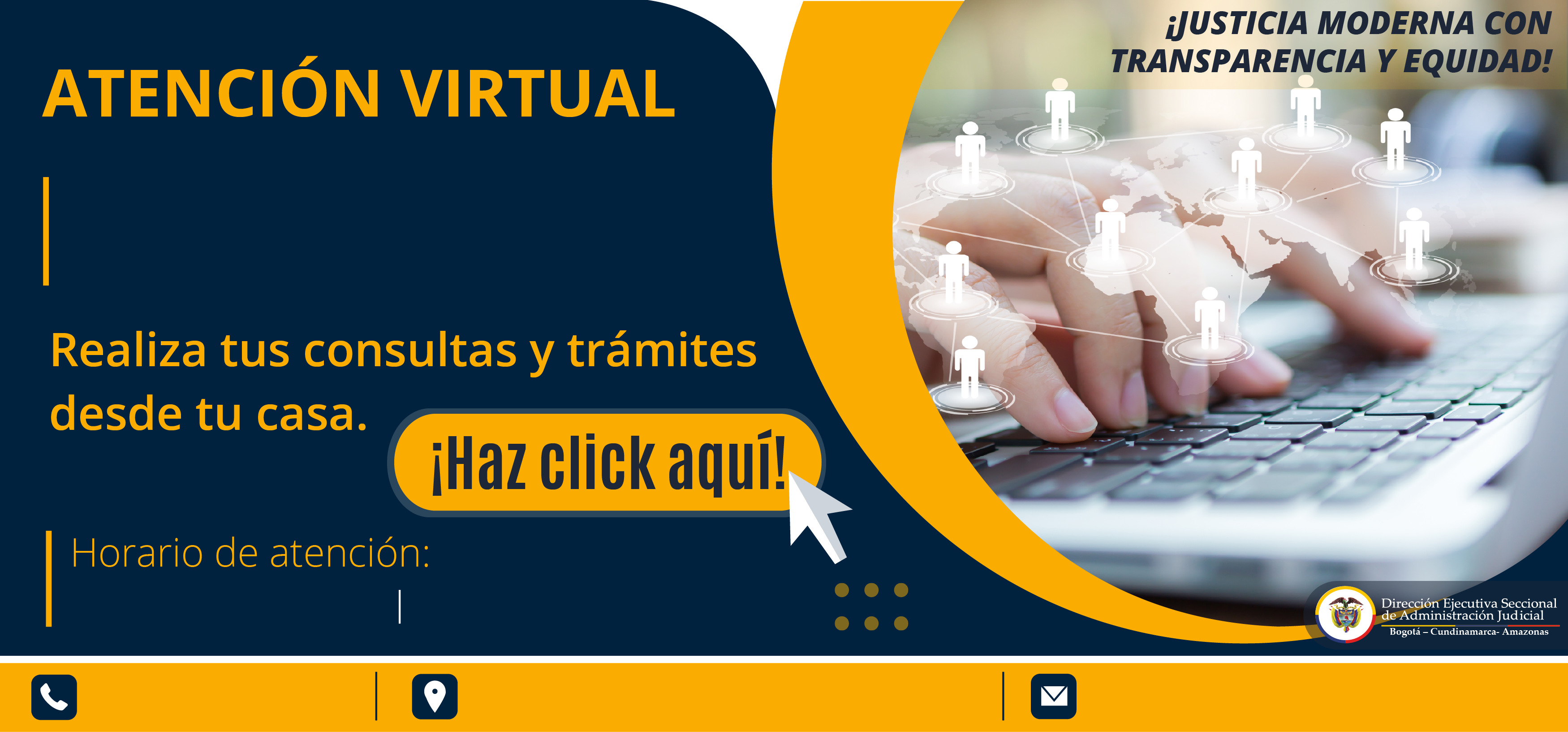 JUZGADO 05 ADMINISTRATIVO ORAL DE CALI
Lunes a viernes
08:00 am  A  10:00 am
Valle del Cauca
Avenida 6 A Nte No.28N-23
8962414
of02admcali@cendoj.ramajudicial.gov.co